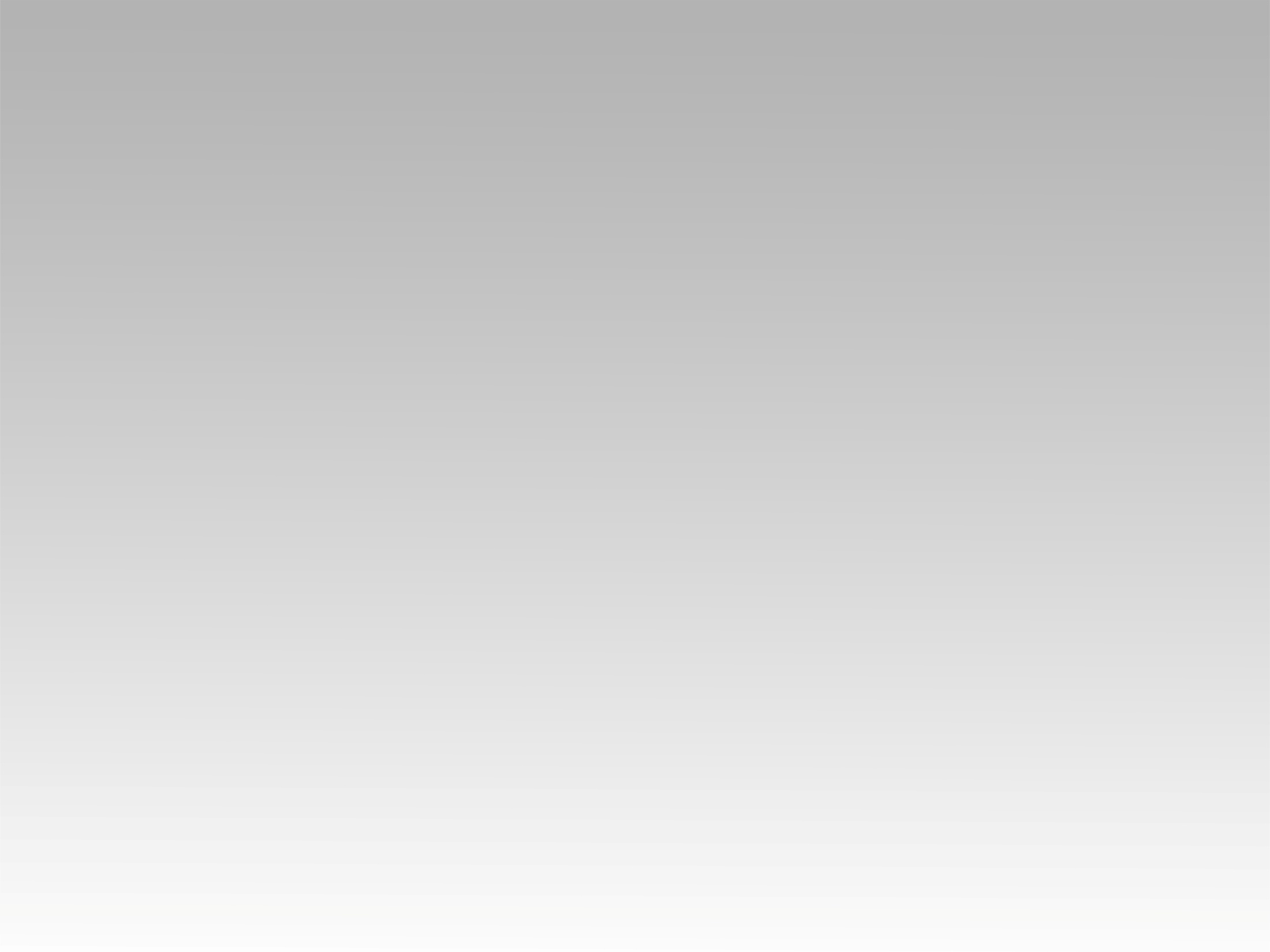 تـرنيــمة
أغسل يدي في النقاوة
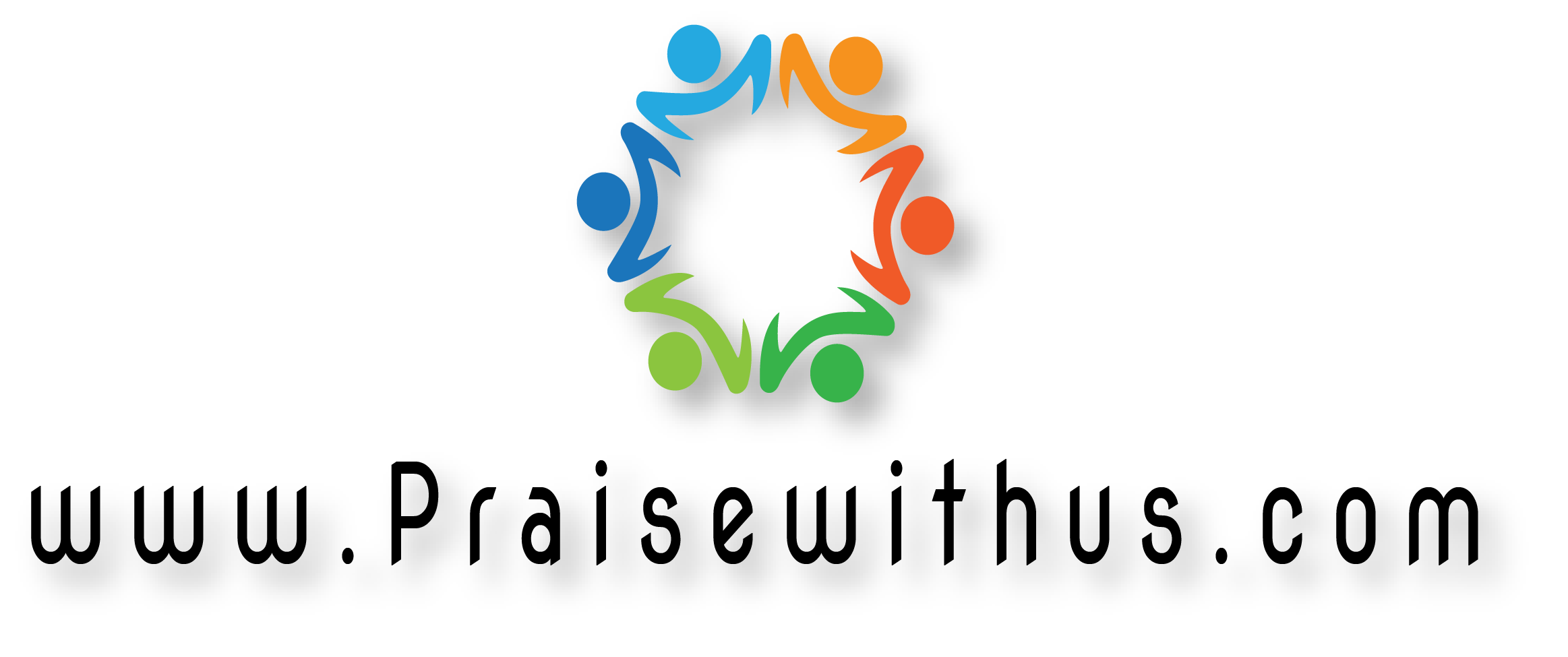 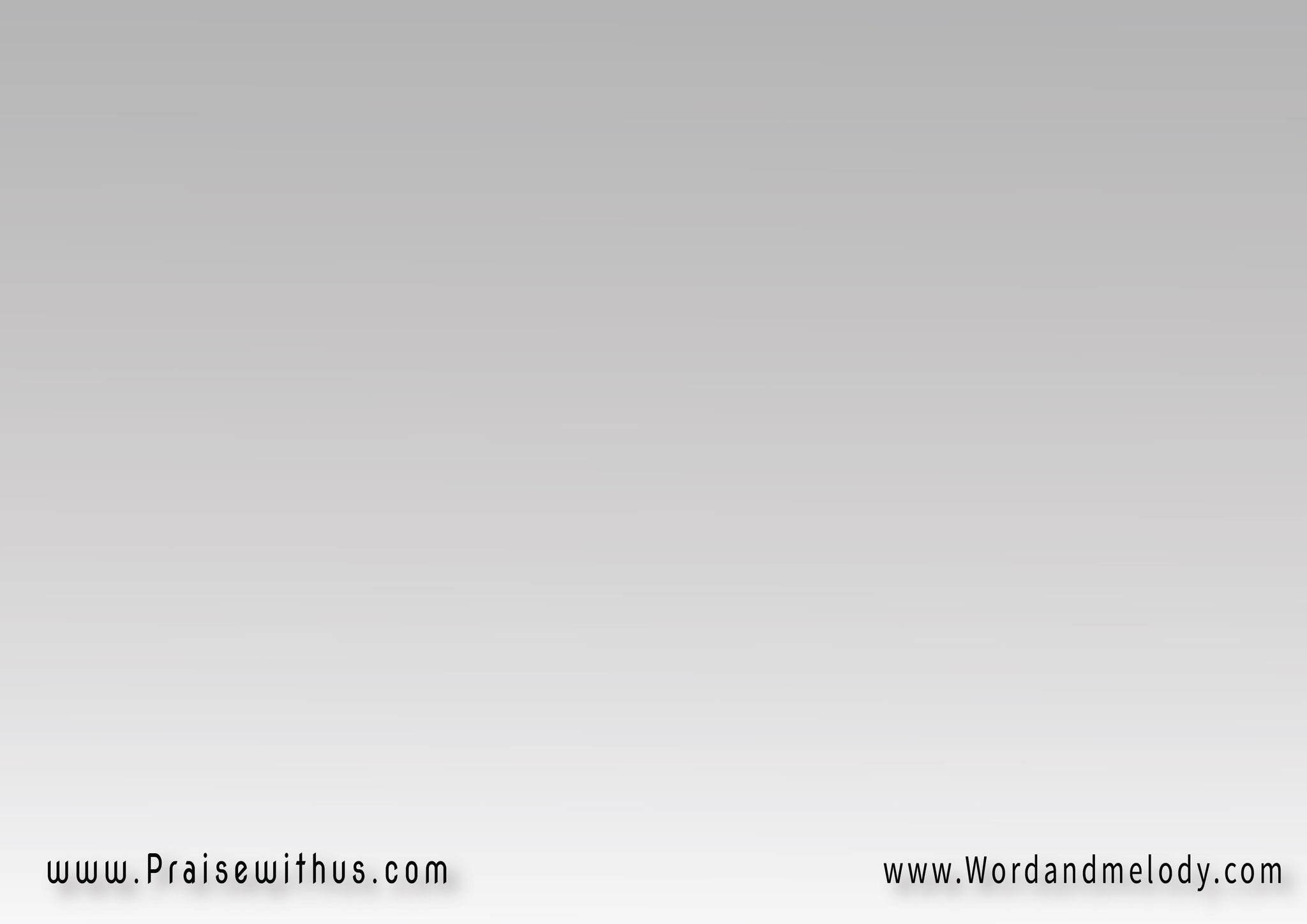 القرار: 
أغسل يدي في نقاوة 
فأطوف بمذبحك يارب
وأسمع بصوت الحمد لك وأحدث بكل عجائبك
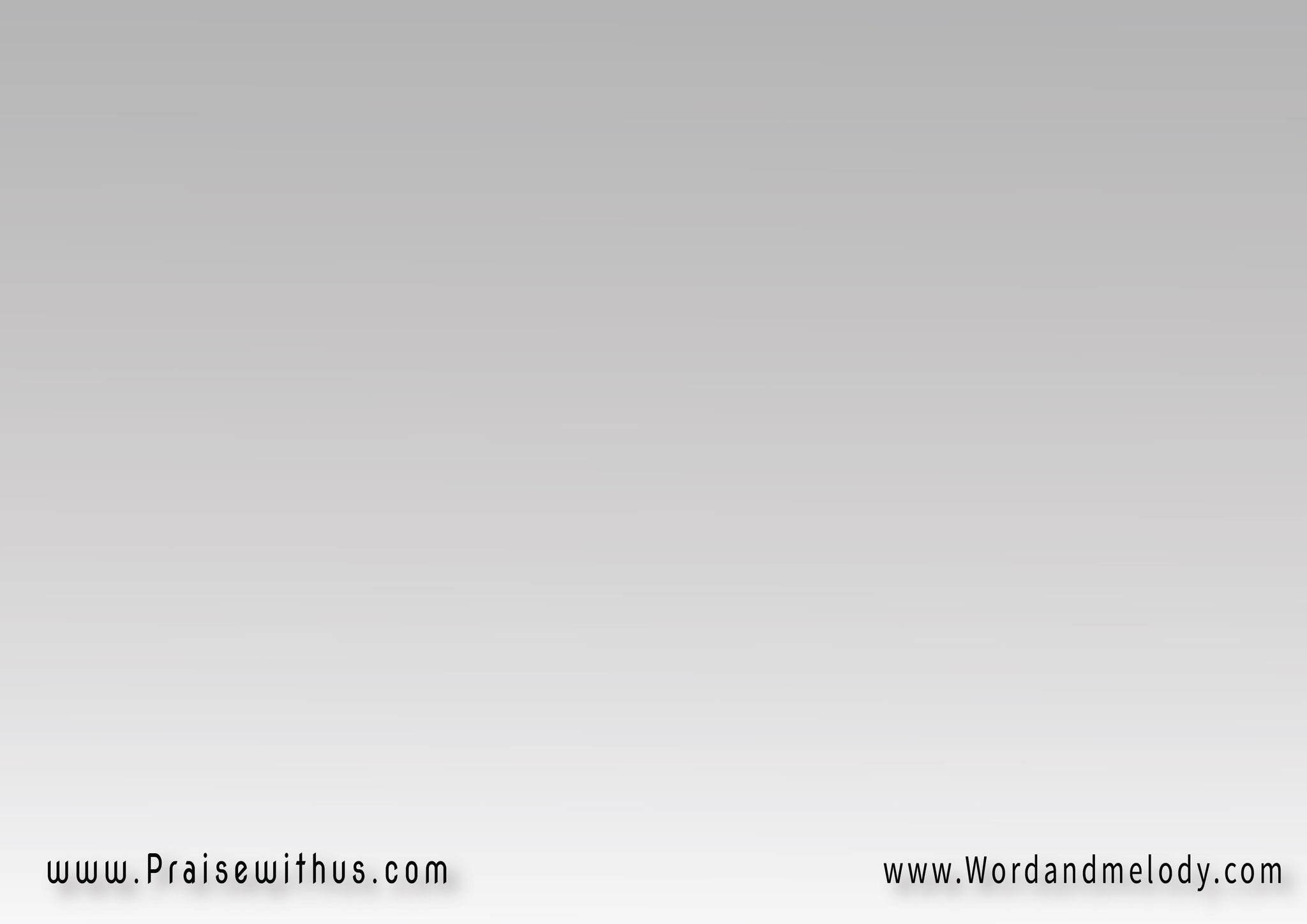 1- 
يارب أحببت محل بيتك 
موضع مسكن مجدك
لأسكن في مسكنك إلى الدهور وأحتمي بستر جناحيك
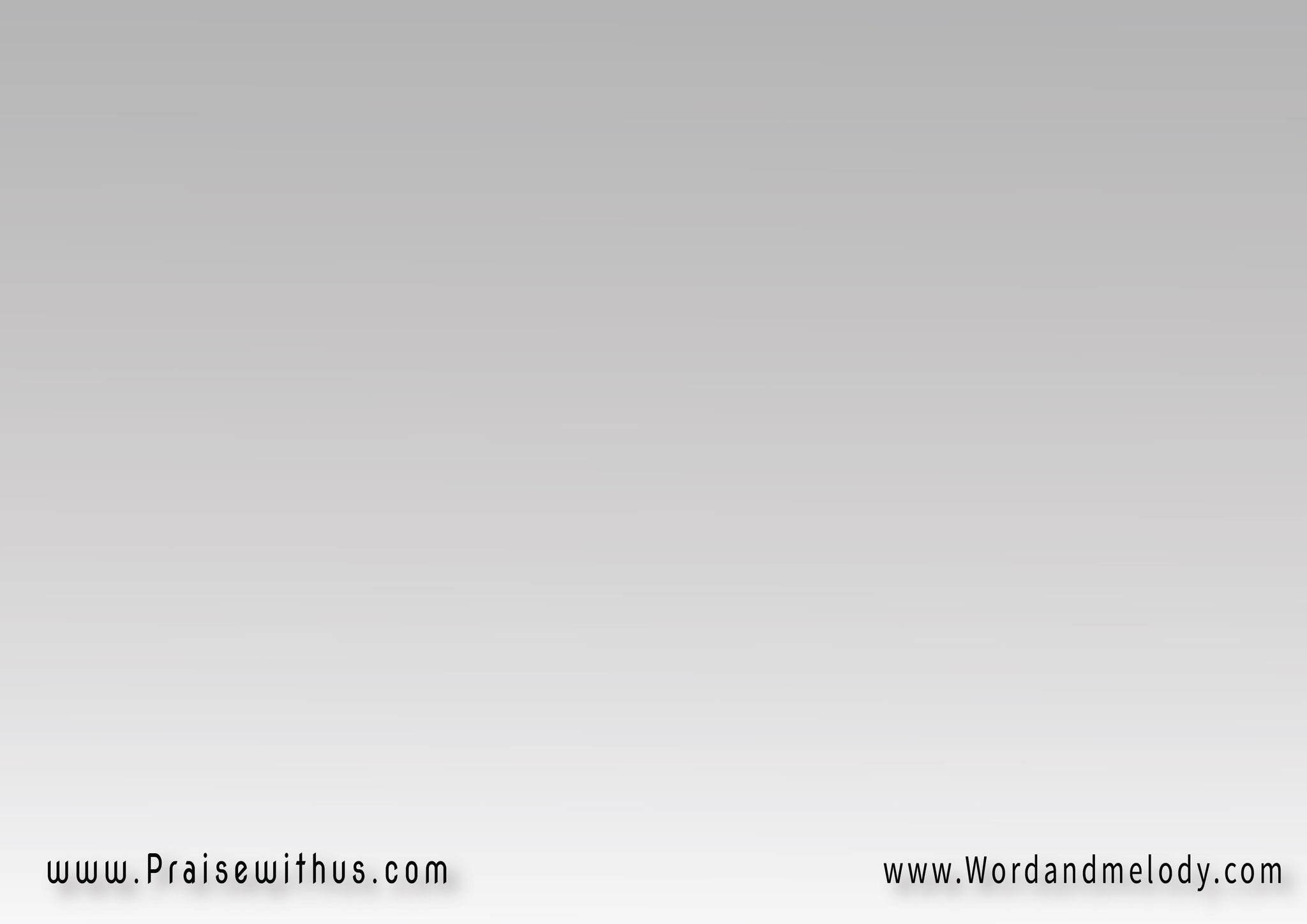 القرار: 
أغسل يدي في نقاوة 
فأطوف بمذبحك يارب
وأسمع بصوت الحمد لك وأحدث بكل عجائبك
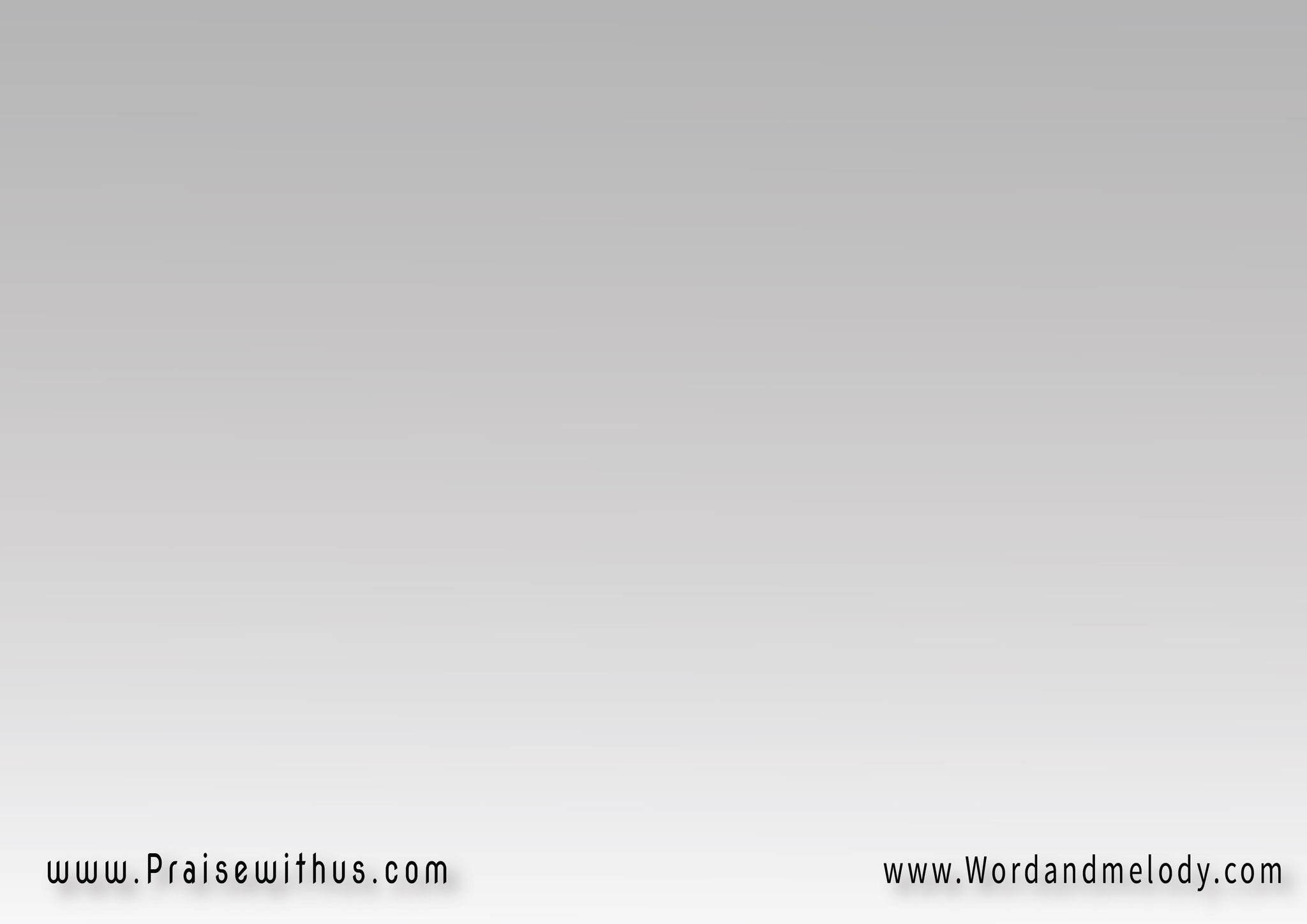 2- 
واحدة سألت من الرب 
وإياها ألتمس
أن أسكن في بيت الرب إلهي كل أيام حياتي
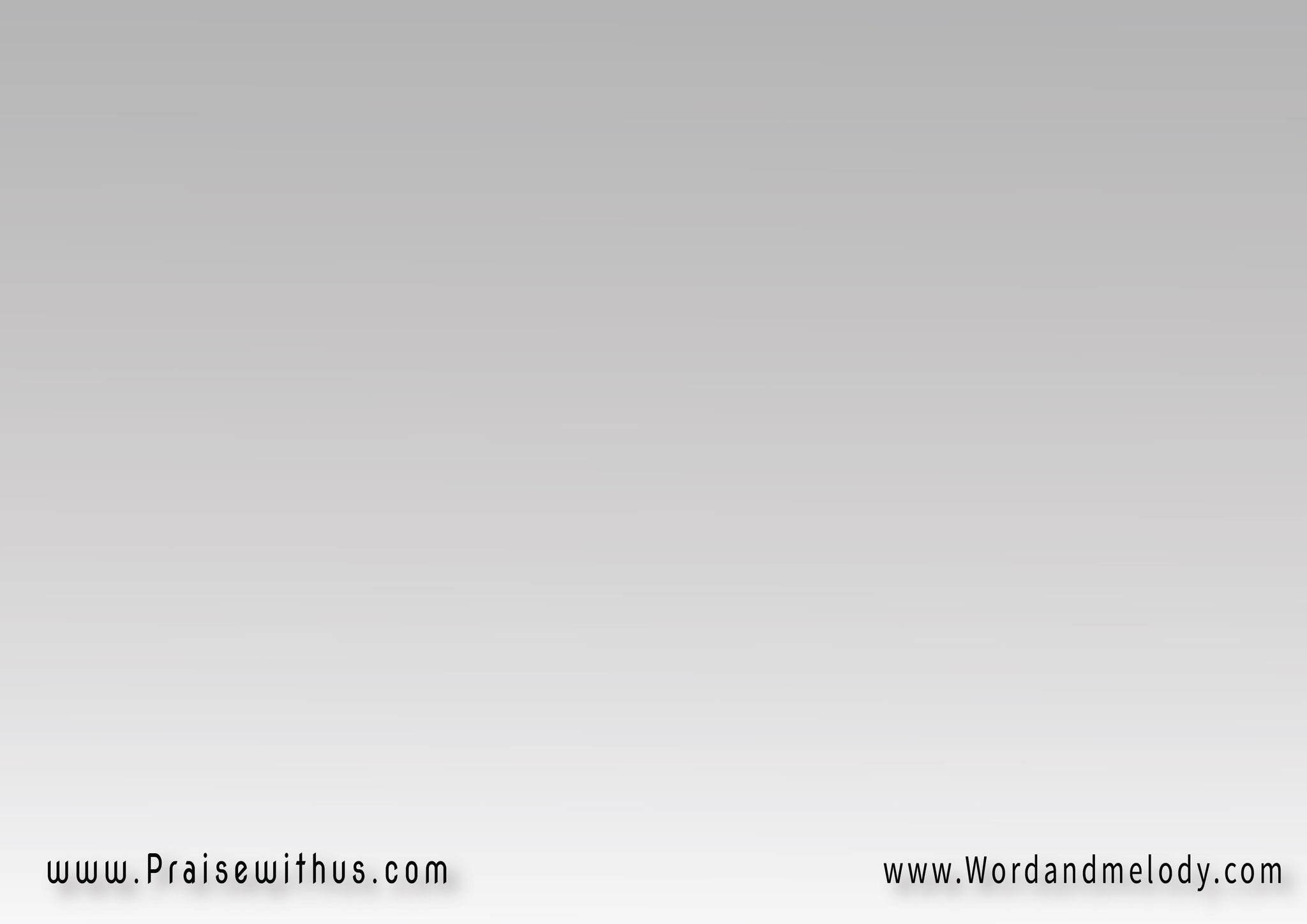 لك قال قلبي قلت اطلبوا وجهي وجهك يارب أطلب

لكي أنظر إلى جمال الرب وأتفرس في هيكله
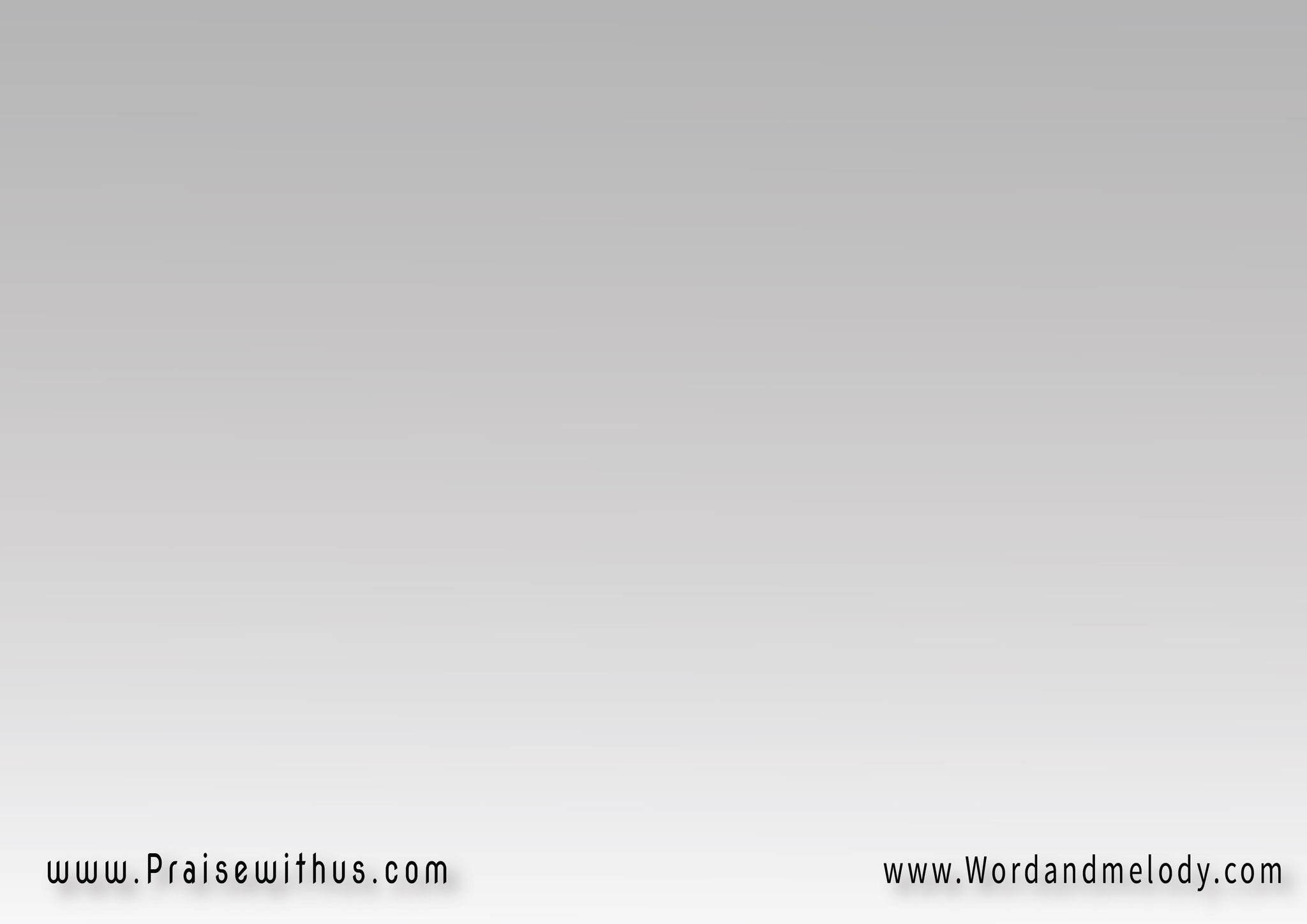 القرار: 
أغسل يدي في نقاوة 
فأطوف بمذبحك يارب
وأسمع بصوت الحمد لك وأحدث بكل عجائبك
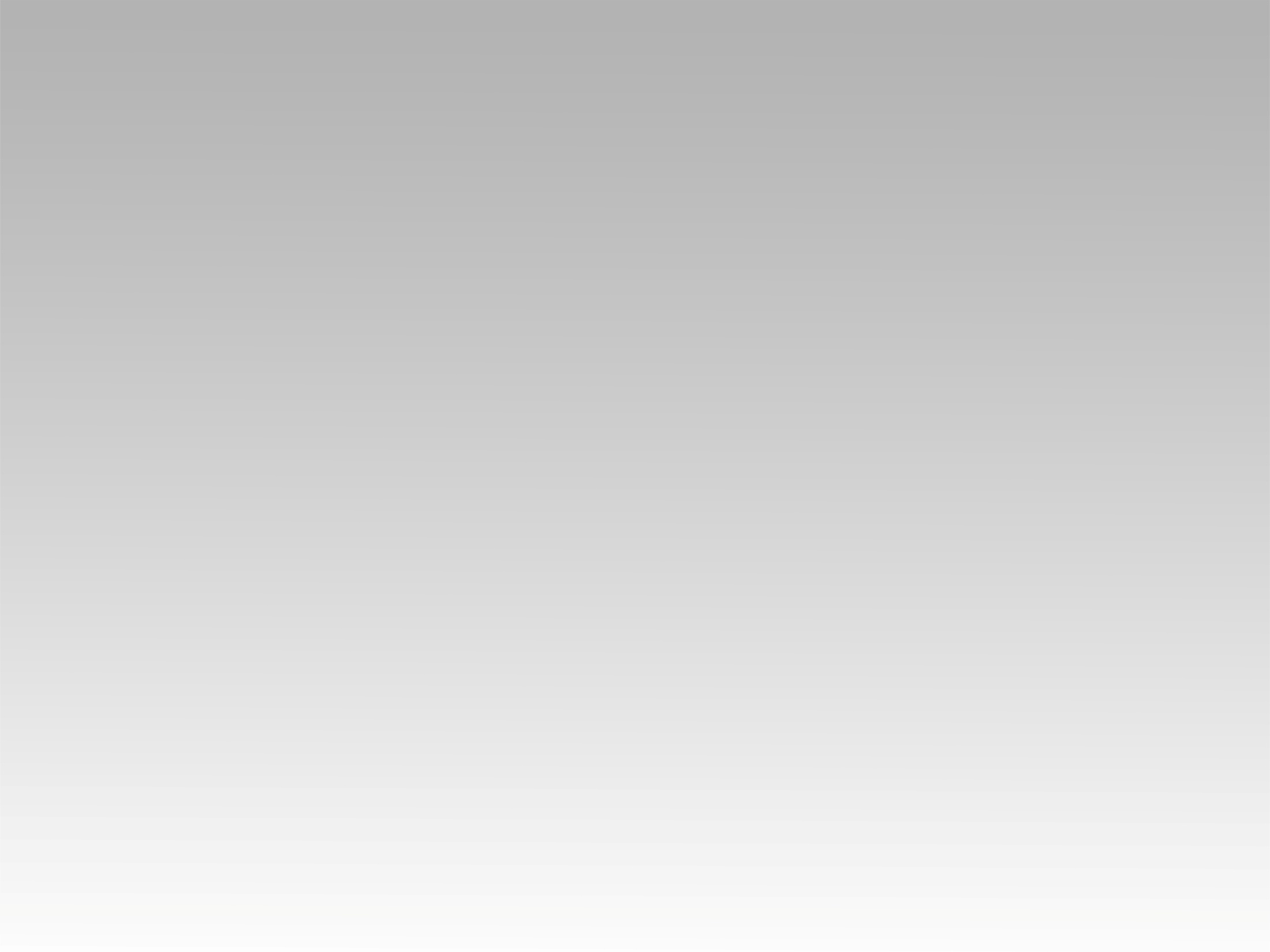 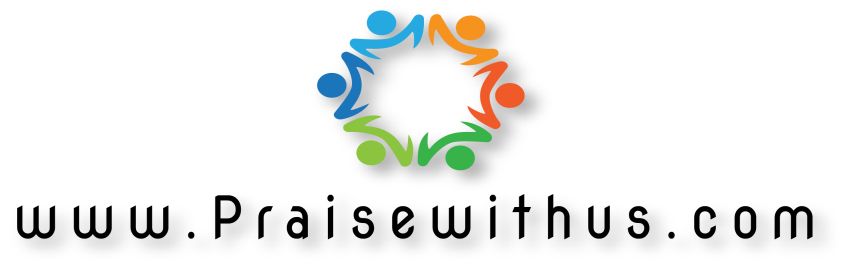